I COLOQUIO LATINOAMERICANO DE FORMACIÓN EN SALUD PÚBLICA.III COLOQUIO BRASIL-CUBA DE FORMACIÓN EN SALUD PÚBLICA
Panel 2. La Formación de Formadores en Salud Pública y su Importancia para los Sistemas de Salud


F.T. Nancy Jeanet Molina Achury
Magister en Ciencias de la Salud en el Trabajo
PhD en Ciencias – Medicina Preventiva
Profesora Asociada. Programa de Fisioterapia. 
Directora del Instituto de Desarrollo Humano, (dis)capacidades y diversidades
Universidad Nacional de Colombia
Panel 2. La Formación de Formadores en Salud Pública y su Importancia para los Sistemas de Salud
Clave pensar lo educativo en vínculo con la práctica profesional como proceso de trabajo, es decir con la comprensión de la lógica de organización del sector salud como proceso de acumulación de capital y dese ahí analizar su impacto y relacionamientos con el proceso educativo.
1. ¿Quién es el “formador”?
2 . ¿Cómo se articula el proceso educativo
 con la práctica profesional?
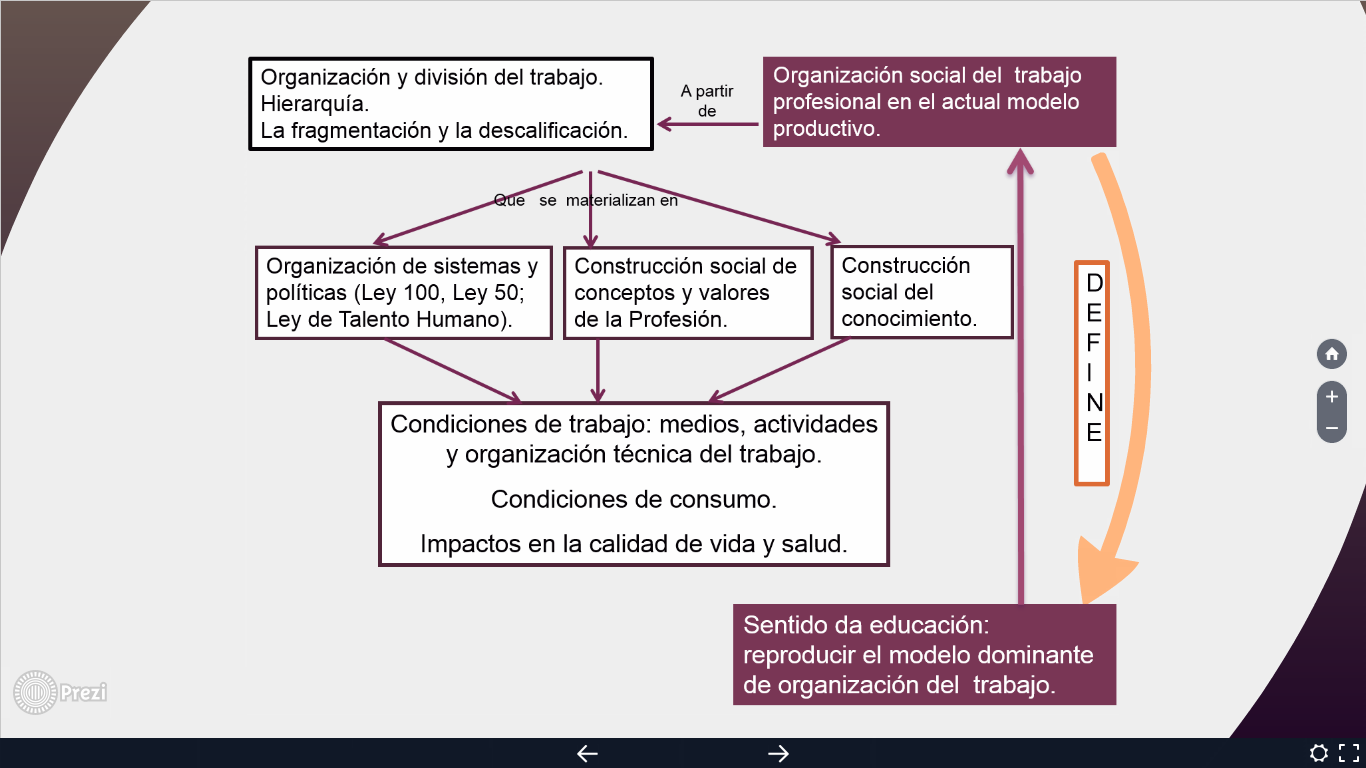 2. Núcleos de la reflexión
La resistencia a considerar el proceso educativo como un campo de acción política.

Tanto por su condición de dispositivo de reproducción de hegemonía como por su potencia como semilla para la transformación.
2. Núcleos de la reflexión
b. El abordaje se reduce a la forma y pocas veces al contenido.
Estamos hablando de un escenario claramente hegemonizado por el pensamiento a fin a los intereses de acumulación en el sector de la salud: 

Universalización del acceso vs privatización de la oferta y constitución de un complejo médico –industrial.
Incorporación de actores transnacionales
2. Núcleos de la reflexión
Profundización de la división del trabajo: Trabajo directivo y trabajo operacional. 

Profundización del disciplinamiento (en contravía con la autonomía) y de la generación de conocimiento fragmentado (Cto. Integral y comprensivo).

Innovación tecnológica – descalificación.

Mayor rentabilidad en la prestación de servicios gracias a un menor costo de la fuerza de trabajo.
2. Núcleos de la reflexión
Al tiempo la educación es un escenario de acumulación:

“Contratos instáveis, professores temporários, flexibilização das relações de trabalho, sobrecarga de trabalho, salários injustos, escassa participação da comunidade universitária na tomada de decisões, aumento de postos administrativos e burocráticos, autoritarismo e exclusão, jovens submetidos à pressão dos créditos e as dívidas, cursos supérfluos, preços cada vez mais elevados, estudantes que se limitam a fazer anotações e recitá-las de maneira literal na hora da avaliação. Tudo isso acontece quando as universidades se convertem em empresas, como vem ocorrendo durante as últimas décadas, quando o neoliberalismo foi tomando de assalto cada uma das dimensões da vida”. (Chomsky , 2014).
2. Núcleos de la reflexión
Al tiempo es un escenario de acumulación en si mismo por la vía de la privatización de la educación.
El incremento de ofertas educativas de mala calidad que presionan el mercado de trabajo y entrenan profesionales sin ninguna referencia a las contradicciones de la organización del trabajo ni a mecanismos que les permitan hacer frente a estas.

El debilitamiento de las formas organizativas y las lógicas de resistencia y autonomía en la contradicción capital – trabajo.
2. Núcleos de la reflexión
c. Sentido de la educación

Orientada por una lógica de meritocracia que afirma la idea de la legitimidad de unos sobre otros frente al acceso a la educación.

Reproducir lógicas de dominación que se construyen cotidianamente, a través del conocimiento y los contenidos del currículo: por clase social, género, profesionales y laborales: relaciones concretas que al tiempo se invisibilizan.

Control de lógicas de resistencia a partir de la presión de las lógicas instituidas
2. Núcleos de la reflexión
d. Construcción de realidades falsas
El predominio del discurso de la calidad instrumental muy centrada en los procesos que no se vincula con resultados en calidad de vida y salud. 

La idea del exceso de la formación de profesionales que justifica la pérdida de calidad del empleo vs demandas no resueltas por la carencia del RH.

La idea de desempleo como resultado del exceso de formación vs. los altos niveles de absorción a empleos de baja calidad.

La idea de que una mayor cualificación posgradual garantiza mejores condiciones de empleo cuando esta oferta no se hace aparejado con el reconocimiento de este perfil cualificado.
2. Núcleos de la reflexión
e. Organización del currículo
Sin control docente: sobrecarga de trabajo, individualización, ausencia de debate y proyecto colectivo. 

Sin participación del grupo estudiantil: la ausencia o debilidad de la disputa por el proceso educativo.

Distanciamiento con la realidad: educación – trabajo. (prácticas dispositivo de aprendizaje para el hacer y para el comportarse: la realidad se amolda a los intereses del proceso educativo).
	No se problematiza la relación capital – práctica profesional: termina por 	naturalizar la propia injusticia. Las demandas van en la vía de adquirir 	competencias de gerenciamiento y emprendedurismo.
2. Núcleos de la reflexión
f. En términos pedagógicos

Diversidad de opciones (modas) que mantienen el control del docente sobre el estudiante y frente a las cuáles él genera “habilidad” de adaptarse.

Las innovaciones pocas veces incluyen al estudiante en el diseño de las mismas. No dejan de ser marginales.

La postura crítica del propio estudiante frente a esas innovaciones.
2. Núcleos de la reflexión
g. En términos de la generación del conocimiento

La investigación como dispositivo de estatus no vinculado al desarrollo de la profesión o del propio conocimiento.

Presencia de criterios de validación vinculados más al mercado que a las necesidades. 

El proceso aparece fragmentado por temas, por personas, por escenarios, por niveles.
2. Núcleos de la reflexión
El proceso educativo no favorece conocer ni comprender la realidad en consecuencia no favorece la resistencia a lo hegemónico y la construcción de condiciones para su transformación.
3. Propuestas de transformación
La educación  puede contribuir a una práctica profesional transformadora si ella logra establecer lógicas y capacidades contrahegemónicas.
Sentido básico del proceso: reconocimiento y  crítica a todo forma de relación de dominación, sean estas por clase social, género, etnia, profesiones. 

Formación en vínculo con la realidad: todos los escenarios de práctica, deben ser asumidos como posibilidad para la transformación, a partir una mayor comprensión del funcionamiento de la sociedad, la identificación de los conflictos y de las posibilidades de resistencia y cambio.
3. Propuestas de transformación
Promover el control en el proceso educativo como aproximación a la búsqueda de control del proceso productivo en la practica profesional. 

Identidad del formador: al servicio de qué clase? Promover una identidad de clase del discente.
 	Relaciones democráticas  y dialógicas con el estudiante.
 	Destacar la condición de trabajador del propio formador y ahí la contradicción           de clase.

Vincular con grupos más amplios: movimientos, partidos que cimenten la posibilidad de alianzas. Destacar la dimensión política de la educación.

Apropiación critica del conocimiento y apropiación crítica y selectiva de la cultura dominante.
Nancy Molina: njmolinaa@unal.edu.co
Molina Achury, N. J. (2015). Educação em fisioterapia: análise crítica desde a prática profissional. Tese de Doutorado, Faculdade de Medicina, Universidade de São Paulo, São Paulo. 

http://www.teses.usp.br/teses/disponiveis/5/5137/tde-06012016-160441/
Obrigada!!